Welcome to Fall 2022
From the Accreditation Core Team!
Your Accreditation Core Team
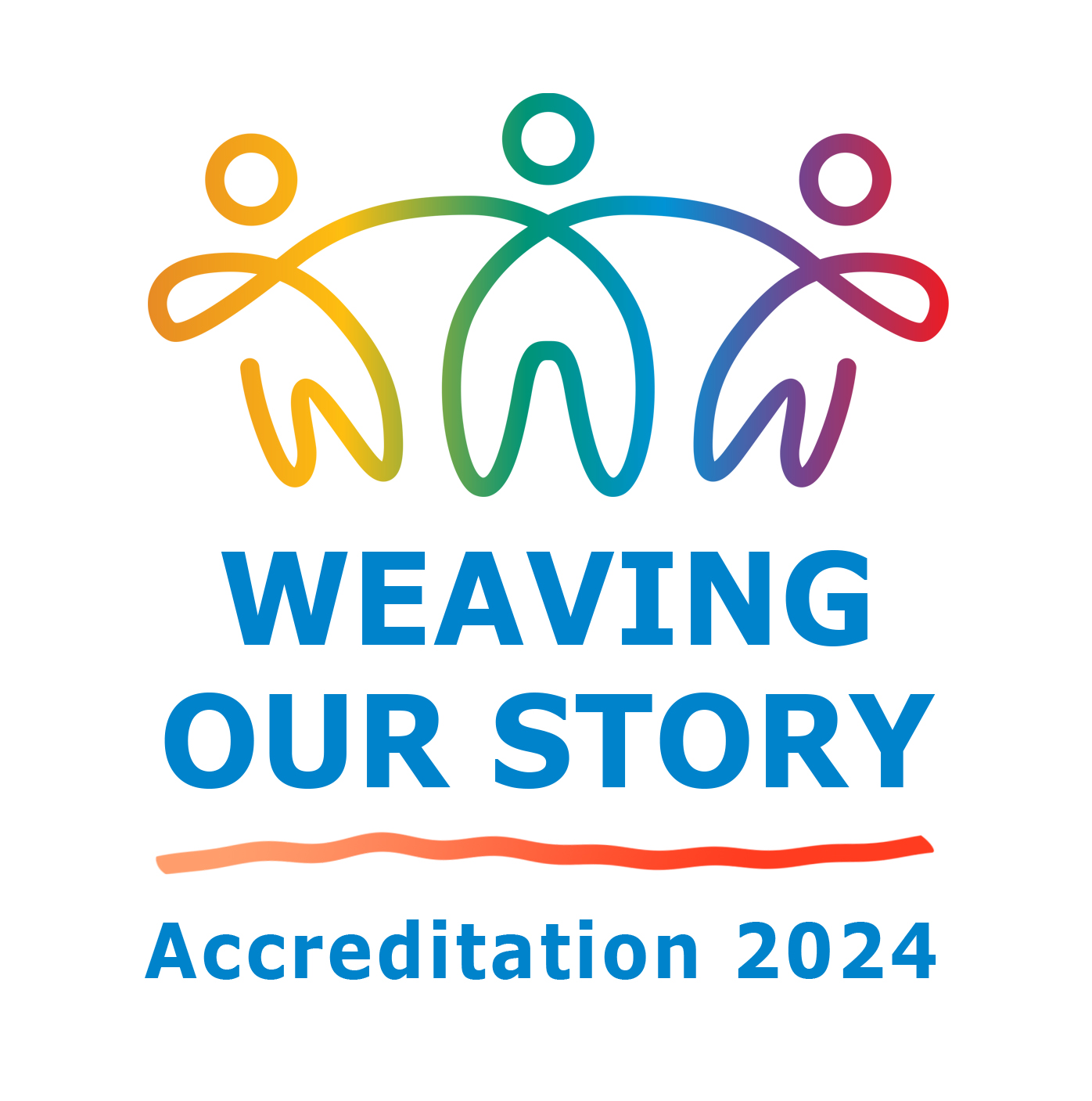 [Speaker Notes: Barbara]
Thank you to 2021-22 Students
Standard II
Standard I
Standard III
Standard IV
Chloe Kim
Gavin Ong
Susan Ramuco-Elicerio
Carlos Romero
Arturo Nava
Valerie Menna
An Ha
Juan Mendoza
Carlos Romero
Amber Nuno
Matthew Sosa
Eric Claudino
Courtney Larrabee
Rebecca Contreras
Janet Ceja
John Uy
Angi Zhao
An Ha
What is Accreditation ?
Accreditation is a practice of academic quality control
Promotes institutional excellence through application of standards
Advances meaningful and effective student learning and achievement
Provides assurance to students, the general public, & others about the quality of educational offerings
Completed through peer review
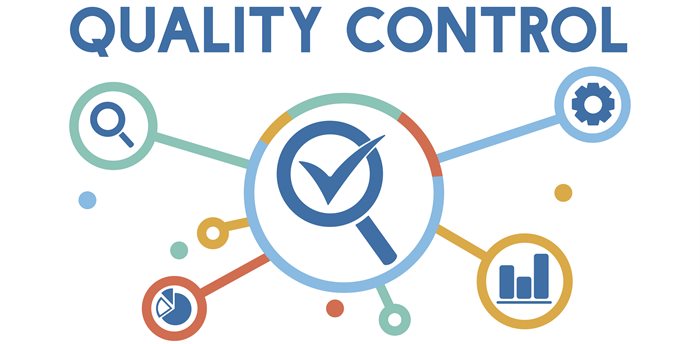 [Speaker Notes: Kelly

Note:  In many other countries, colleges  and universities are recognized by a government education agency, such as the Ministry of Education]
Why Bother?
Access to Federal Student Aid
Assure quality to the public and students
Credibility for degrees and credentials (transfer & employment)
Stimulates institutional innovation and improvement
Provides assurance to students, the public, and other institutions that you are achieving your mission
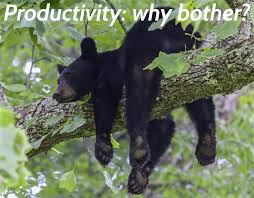 [Speaker Notes: Lianne]
Four Interconnected Standards of Institutional Practice
Standard I
Standard IV
Standard II
Standard III
Decision-Making Roles & Processes
Instructional Programs
Mission
Human Resources
Physical Resources
Chief Executive Officer
Assuring Academic Quality & Institutional Effectiveness
Library & Learning Support Services
Technology Resources
Governing Board
Institutional Integrity
Student Support Services
Financial Resources
Multi-College Districts
[Speaker Notes: Purpose—define Standards of Good Practice; to provide guidance on what makes a quality institution
All parts of institution – institutional review (not micro program level)]
Developing the College Report
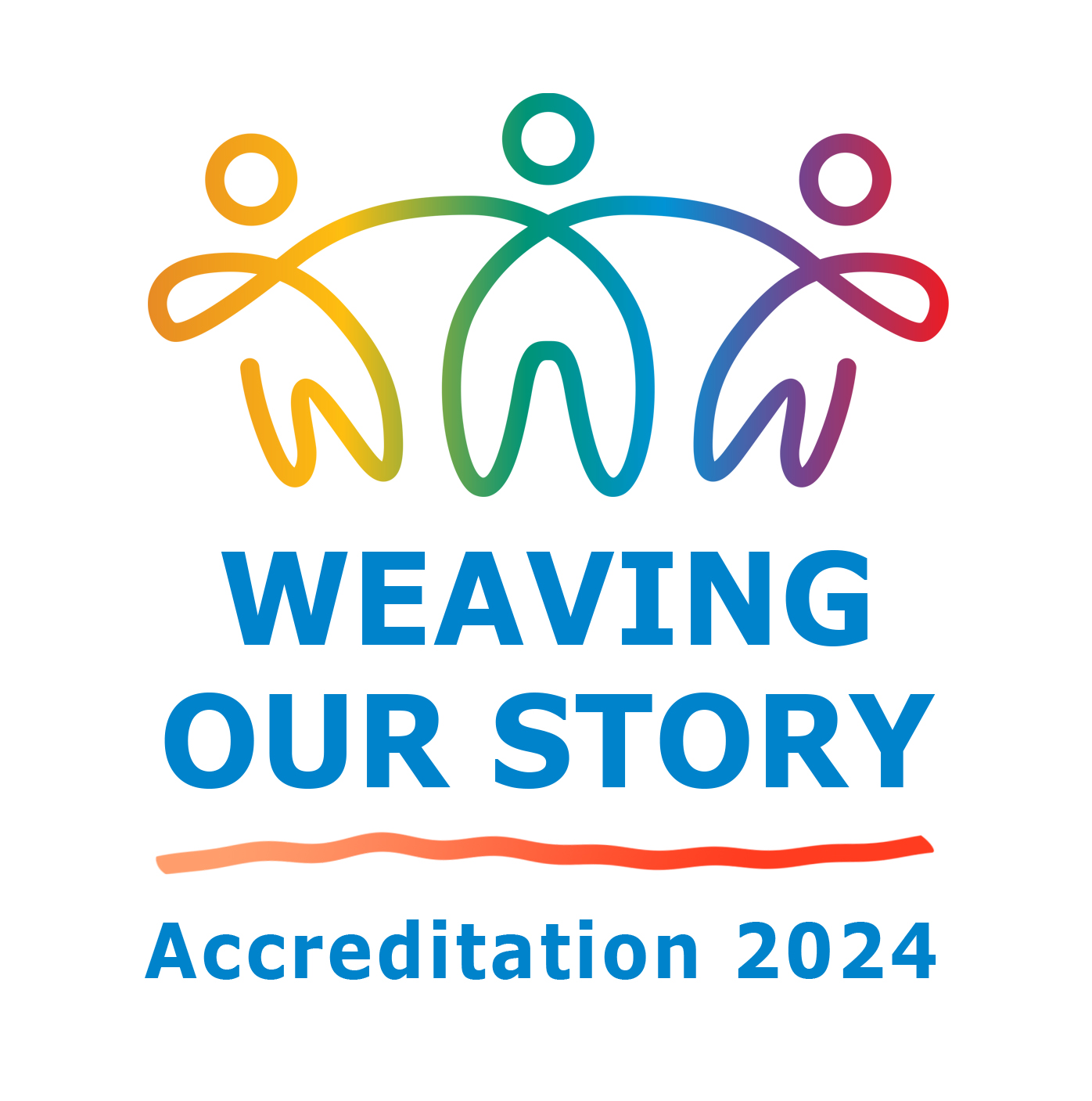 Our college report is called an ISER (Institution Self-Evaluation Report)

Collaborative Partnership
Multiple groups and perspectives working together!
The Essential Questions of Accreditation are:
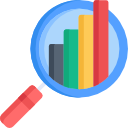 How do we know that we are doing well in our work?
How do we reflect on what we are doing in order to improve?
How do we use the data that we have to aid our reflection?
Finishing Teams
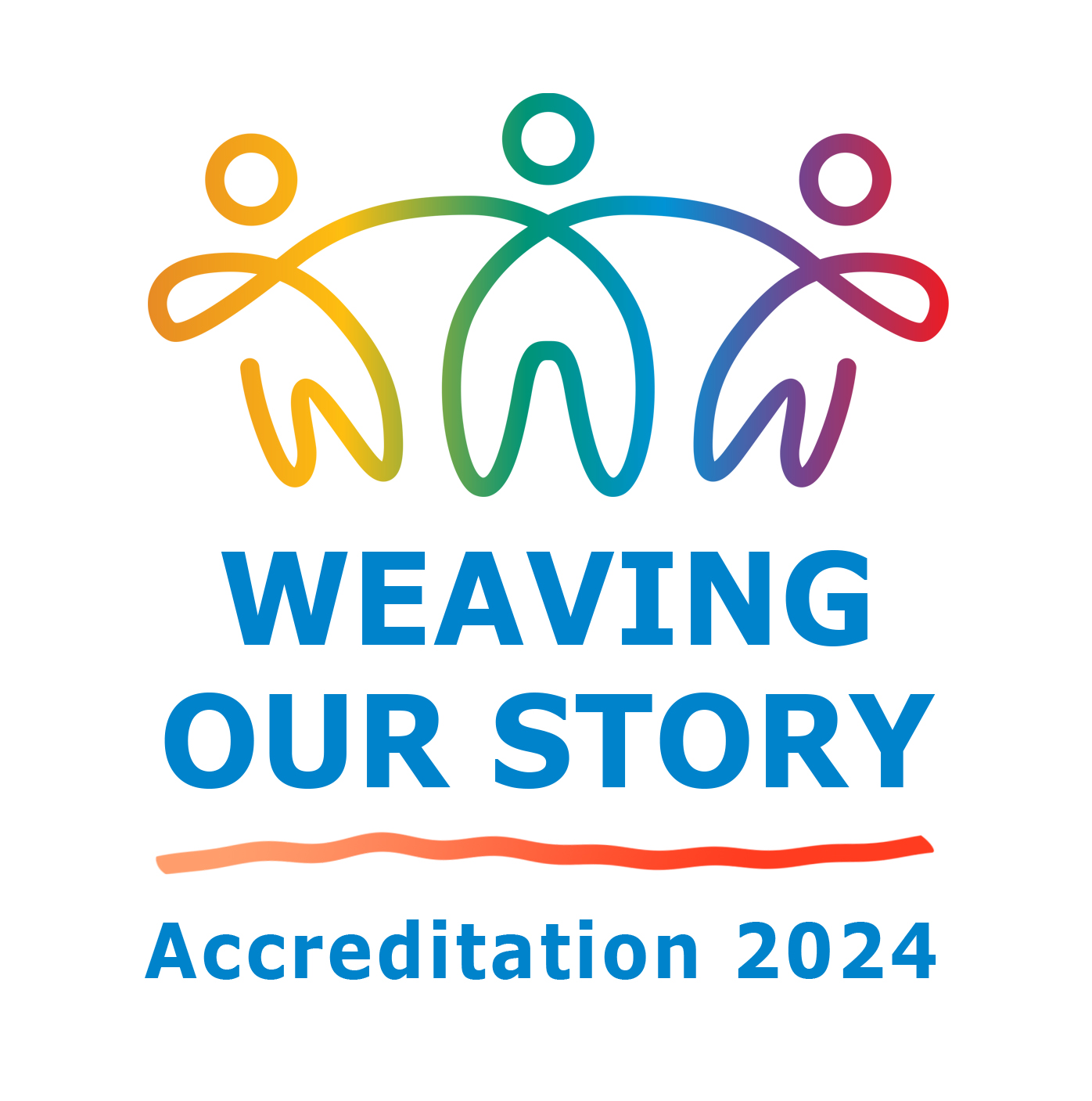 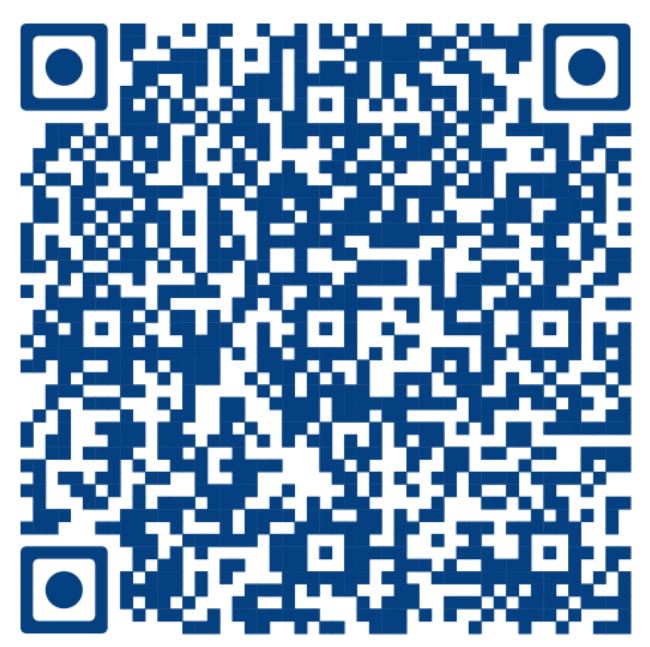 [Speaker Notes: Michelle]
Why get involved?
Seeking Campus Input
Campus Review
Paced release of all ISER elements
Anonymous responses
Listening Tour
[Speaker Notes: Barbara]
Overall Timeline
Summer 2022 – Review of process effectiveness
Fall 2022
Resource/review teams 
Finishing teams
Friday Fall Forums – 9/16; 10/21; 11/18
Spring 2023 – Roll out to the campus and Board of Trustees
Summer 2023 – Submit the ISER
Fall 2023 – Formative review by ACCJC Peer Team
Spring 2024 – ACCJC Focused Site Visit
Summer 2024 – Celebrate!
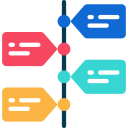 For more information, please go to the Accreditation webpage
Link: https://www.mtsac.edu/accreditation/college_accreditation/2024/index.html
Thank you so much for your time!
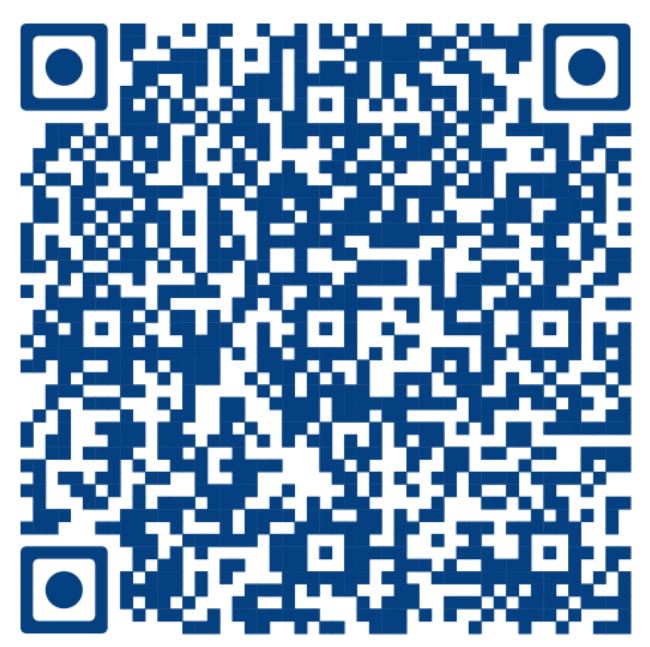